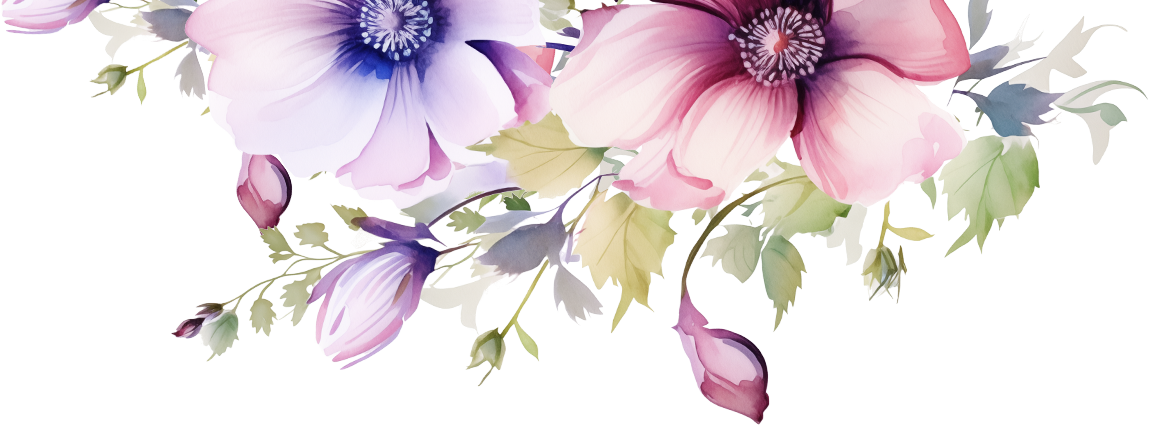 Funeral Arrangements
In Loving Memory
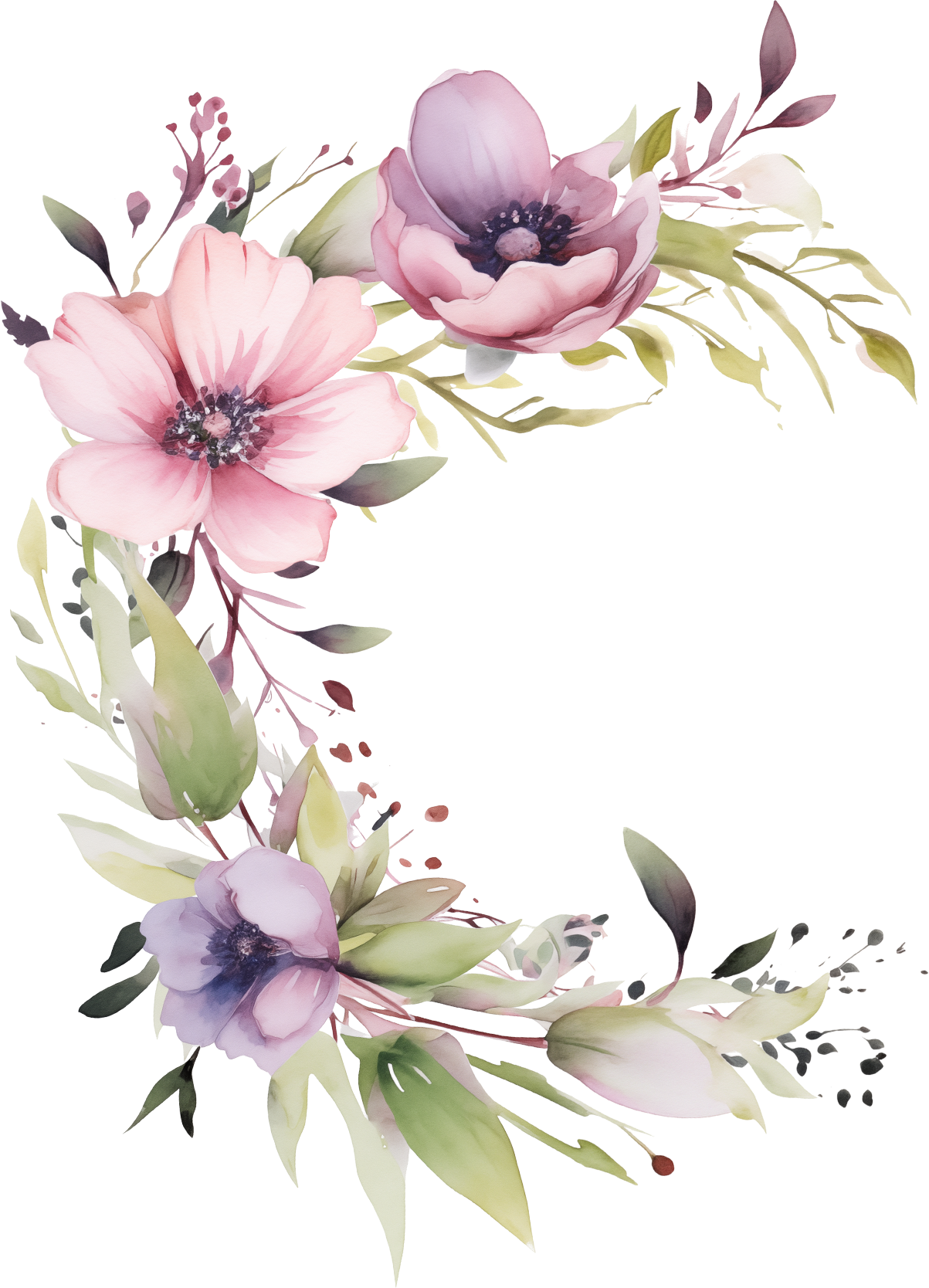 Join us as we honor and celebrate Sarah Anderson's incredible life and legacy. Together, we will find comfort in shared memories and the love she 
brought to everyone around her.
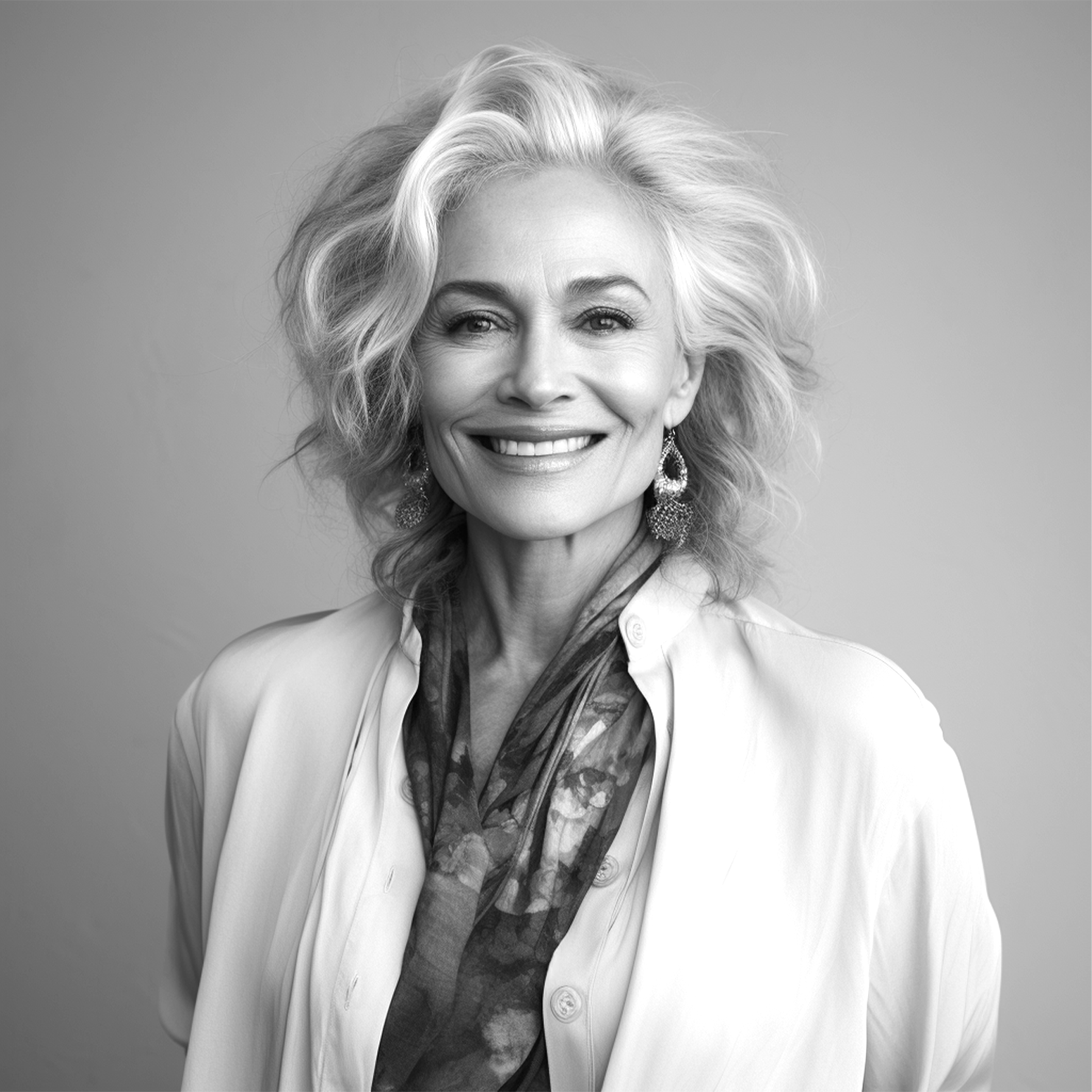 July 30, 2025, 2 PM | St. Andrew's Chapel, 
Manchester
Thank You
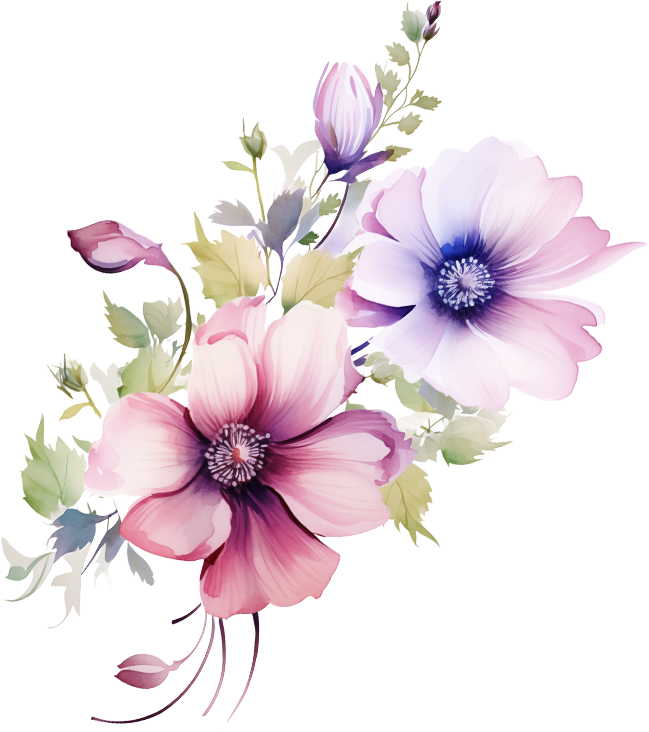 We extend our heartfelt gratitude to all who have gathered to celebrate and remember Sarah Anderson. Your presence, kind words, and support during this challenging time mean more to us than words can express. 

Your love has been a steady light, bringing us peace 
and comfort when we needed it most. We deeply appreciate your unwavering support and kindness.

With deepest appreciation,
The Anderson Family
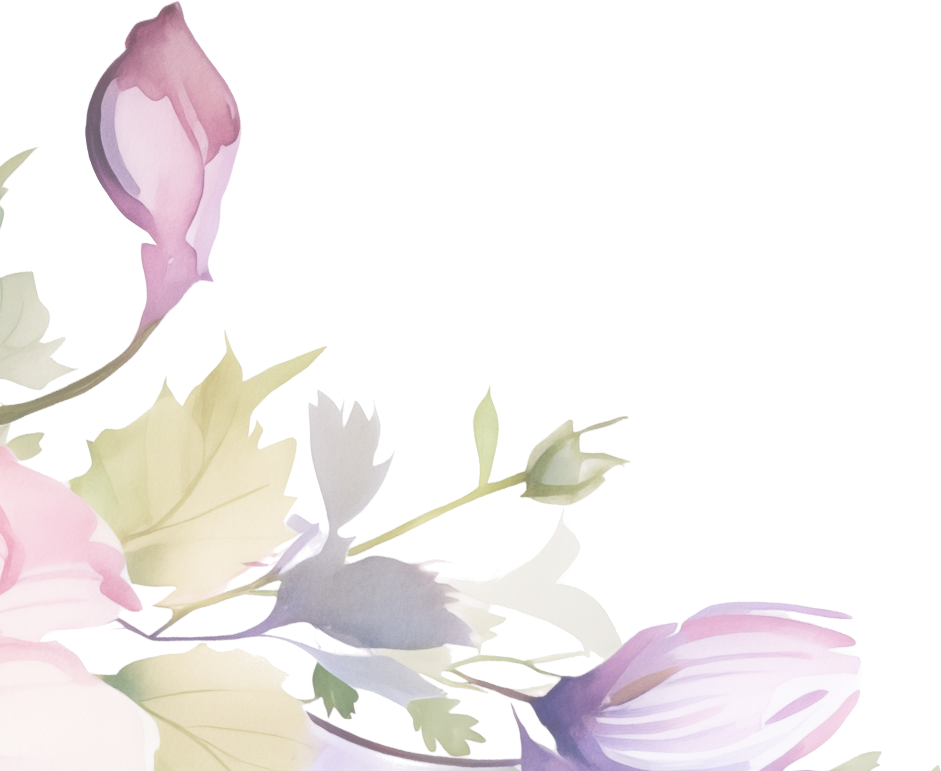 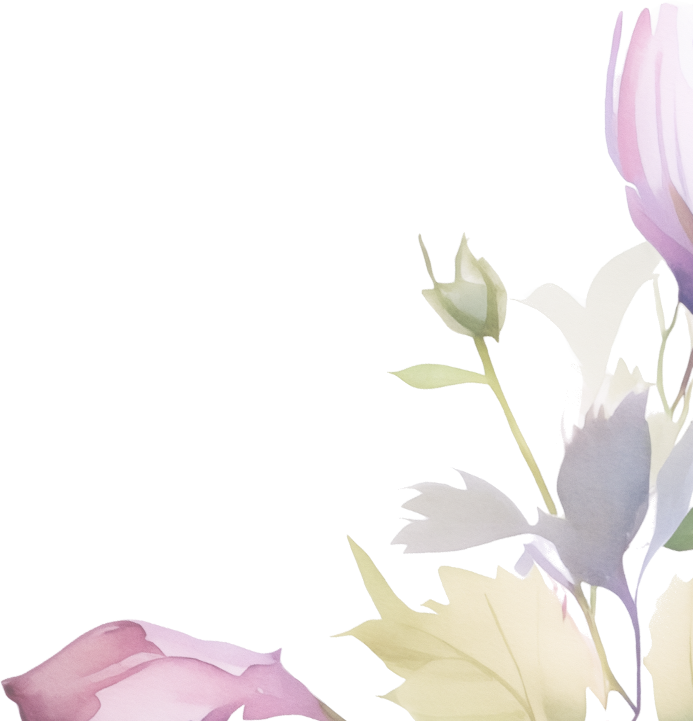 SARAH ANDERSON
February 12, 1945 – July 25, 2025
St. Andrew's Chapel, Manchester
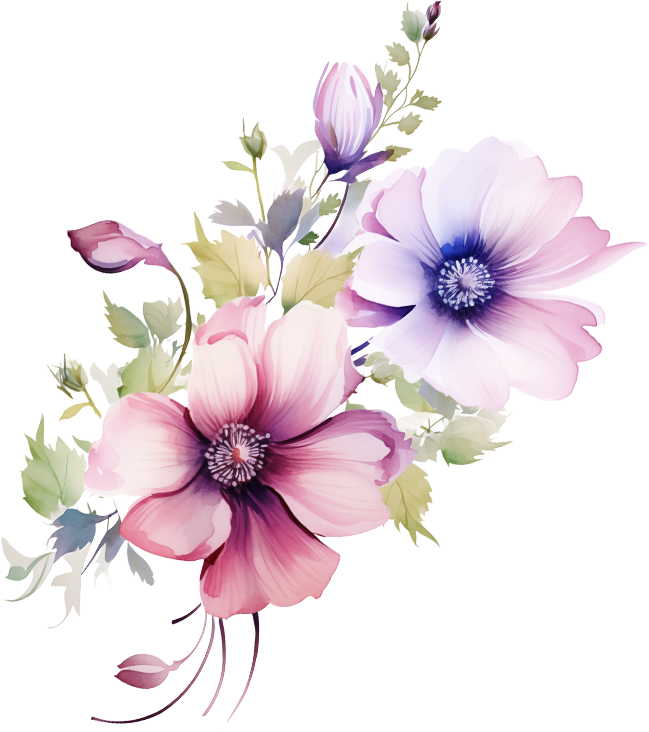 Obituary
Order of Service
Sarah Anderson, a beloved mother, wife, and cherished member of the community, passed away peacefully on July 25, 2025, at the age of 80. She bravely battled illness surrounded by her family and closest friends.

Born on February 12, 1945, Sarah's life was a testament to kindness, creativity, and passion. She was a dedicated educator and an avid gardener, who found immense joy in helping others. 

Her commitment to her students and her community left an indelible mark on countless lives.

Sarah leaves behind her loving husband, David Anderson, and their children, Lily and Jonathan Anderson. 

Her memory will forever remain in the hearts of those who knew her as a beacon of strength and love. Sarah's legacy of compassion, wisdom and unwavering love will continue to inspire all who had the privilege of knowing her.
Welcome & Introduction
Prayer
Hymn
Life Tribute
Eulogy
Reverend Claire Matthews
Mark Richardson
"Morning Has Broken" – Eleanor Farjeon
Emma Carter
Michael Anderson
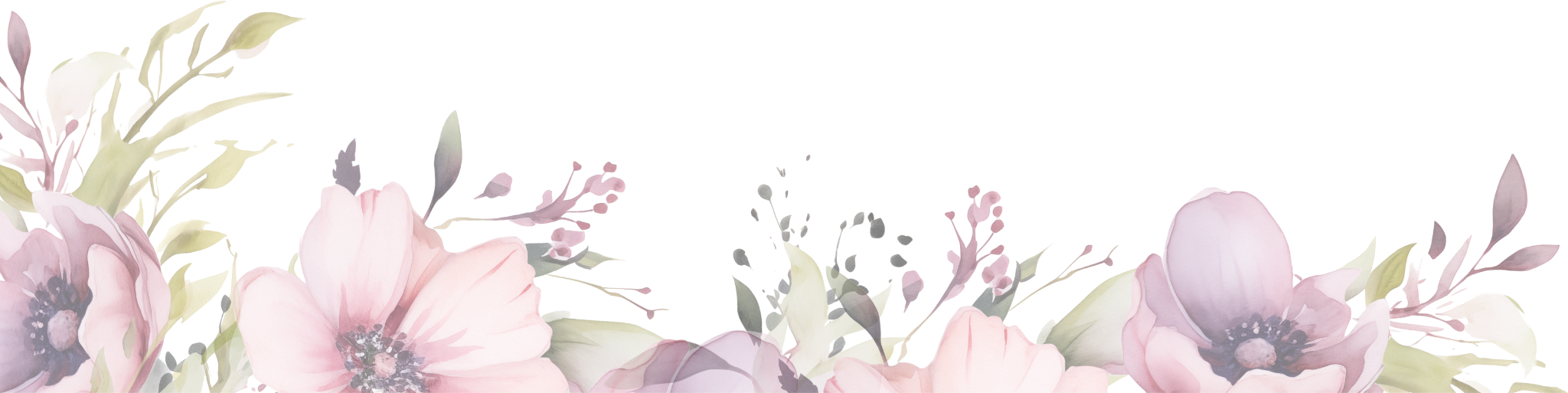 Thank You & Acknowledgment
Final Viewing
Recession
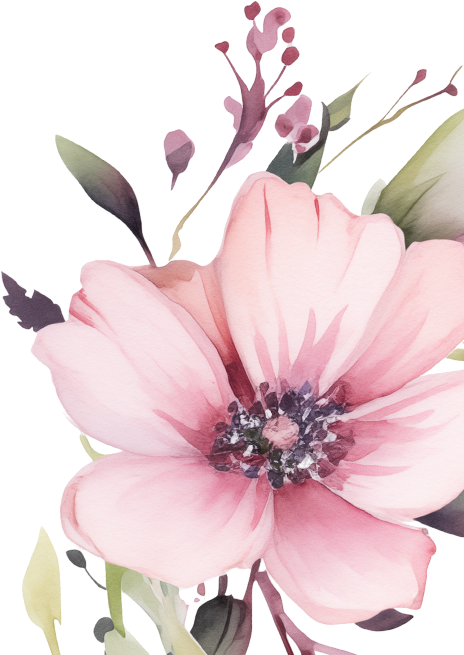